Modern építészet a XX. században
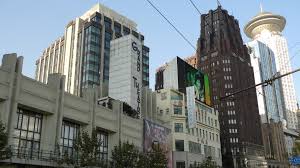 A technikai fejlődés új lehetőségeket teremt meg.
Nincs egységes stílus. Cél: hasznosság, célszerűség.
Eltűnnek a díszek, a szépséget a forma adja.
Wright: Guggenheim Múzeum (New York)
Nincs egységes irányzat
BauhausNémet művészeti képzés.Cél a tökéleteskörnyezet kialakítása.Szabványosítás: előre gyártott elemek.
Le Corbusier (francia építész)Tervei alapján épül újra sok város a II. világháború után.
Organikus építészet
A lehető legjobban megpróbál illeszkedni a természethez. Ez megjelenhet a formában vagy az alapanyagokban.
Az organikus építészet egy filozófia, nem köthető korhoz. Napjainkban is él.
Frank Lloyd Wright: Vízesésház, 1936
Makovecz Imre - a magyar organikus építészet megteremtője
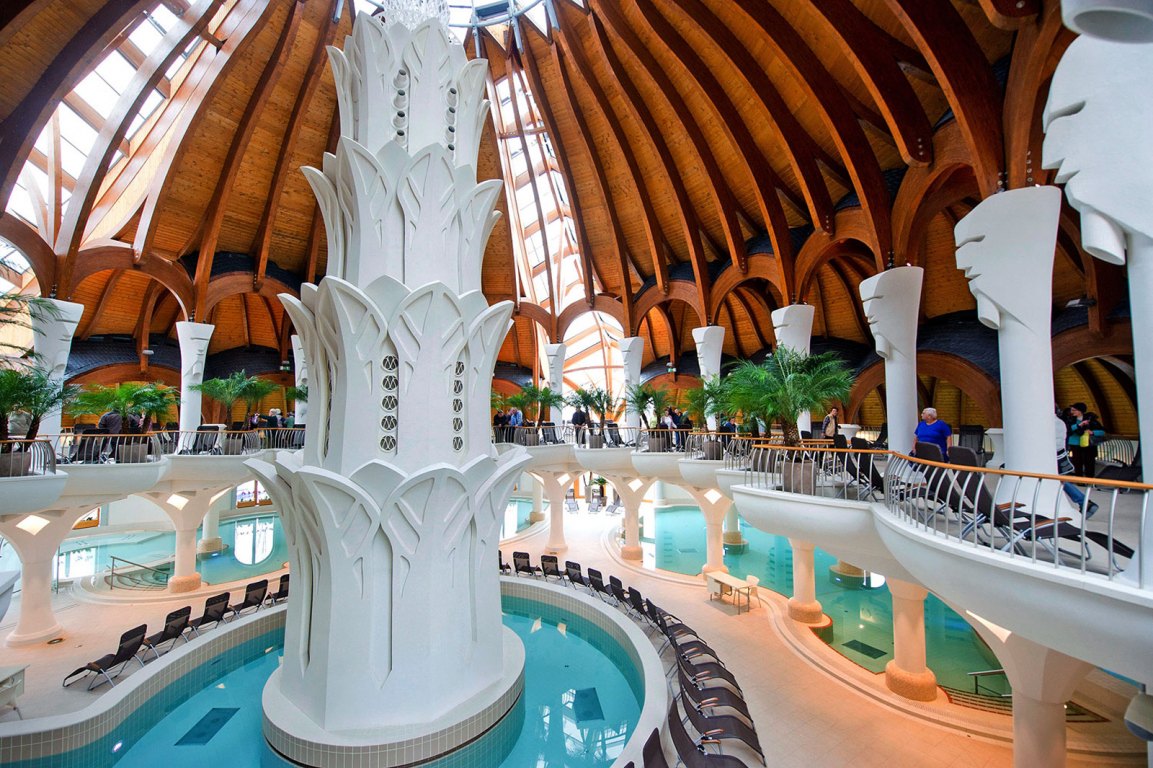 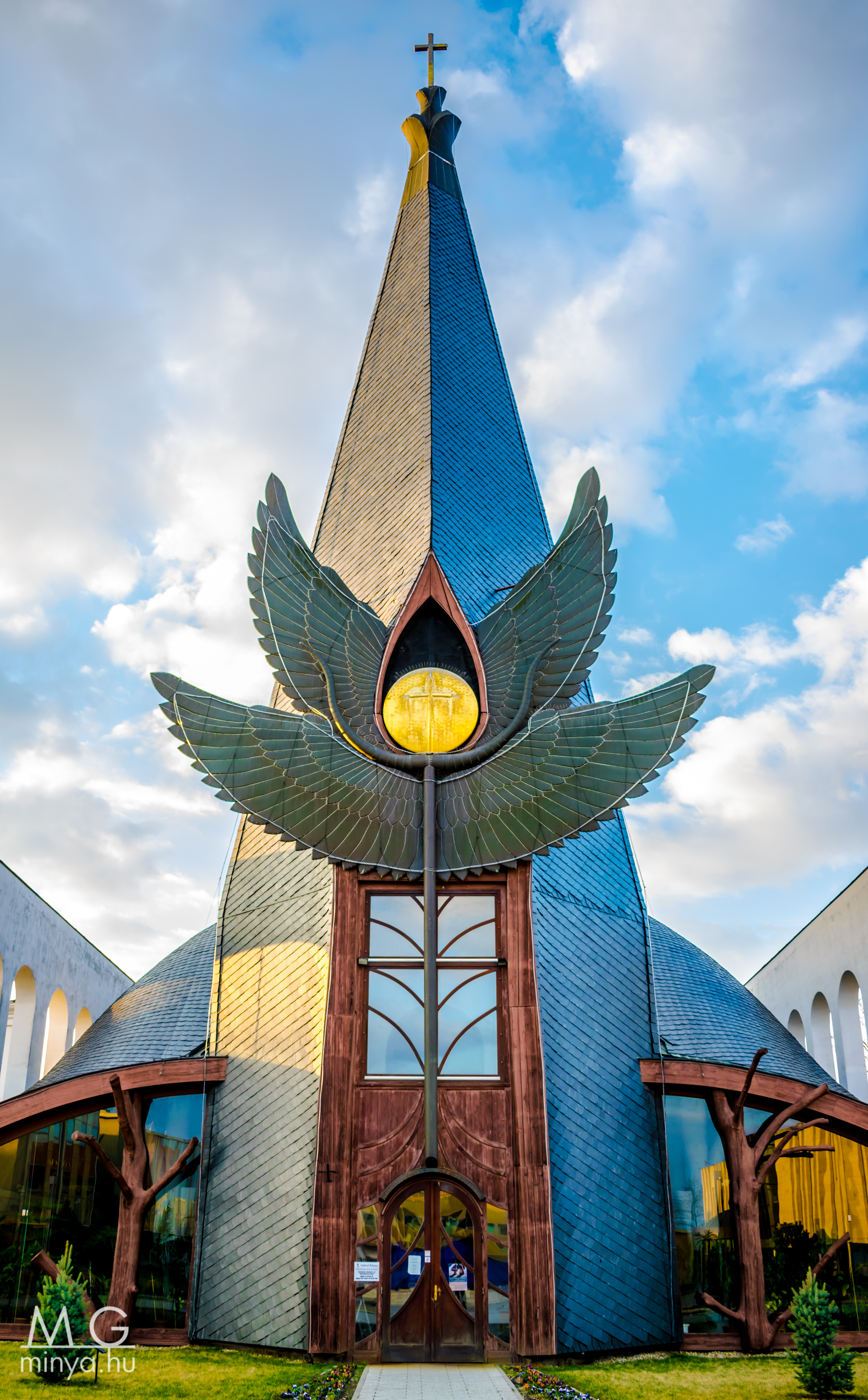 makói fürdő
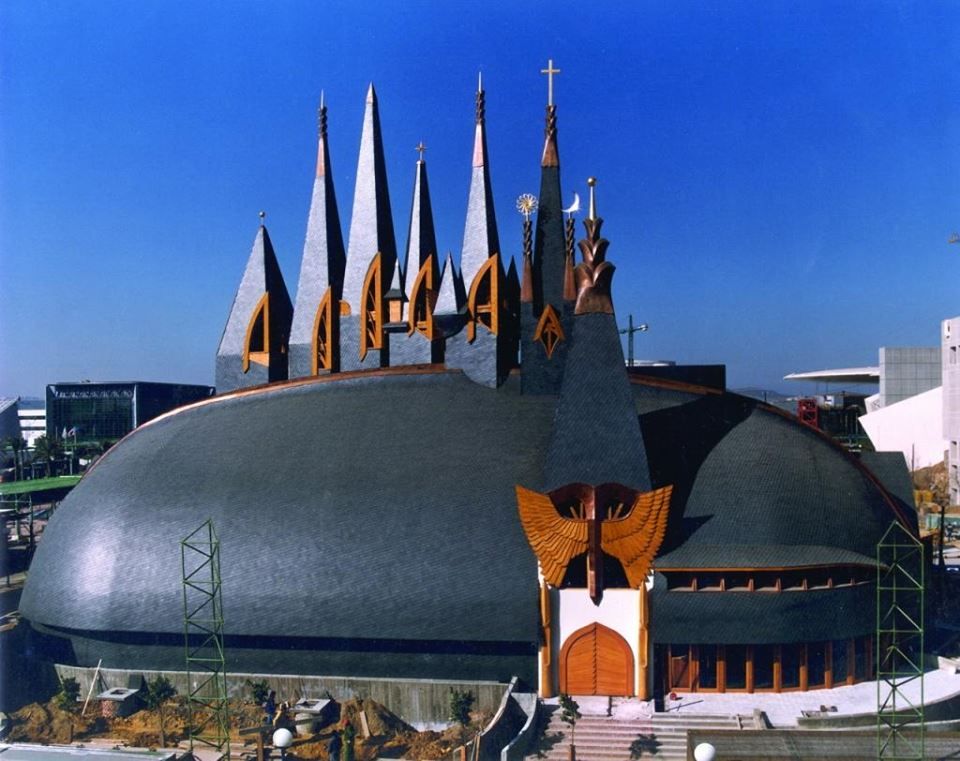 1992-es sevillai világkiállításra készült magyar pavilon
Szt. István templomSzázhalombatta
Gaudí – világhírű spanyol építész
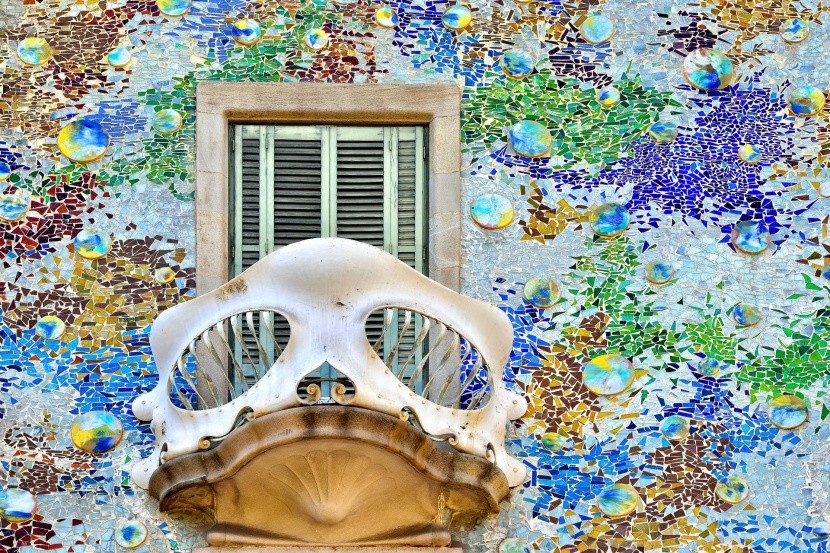 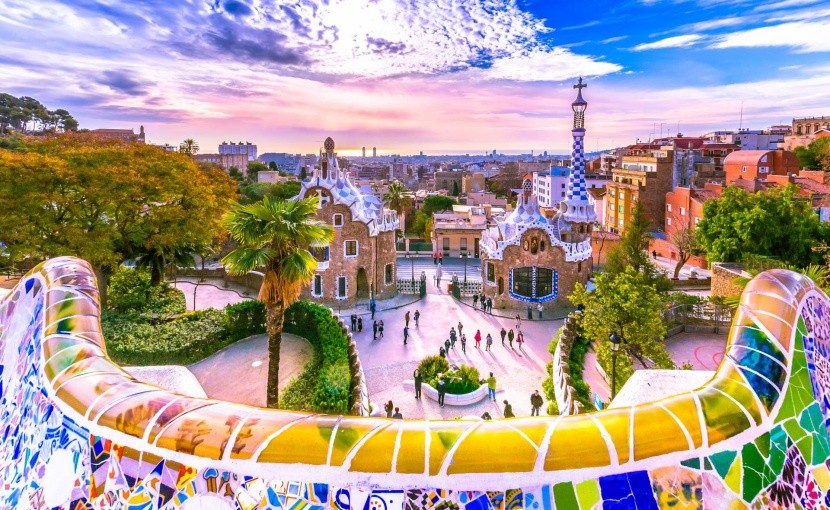 Munkássága nyomán Barcelona egy mesebeli város hangulatát adja vissza.
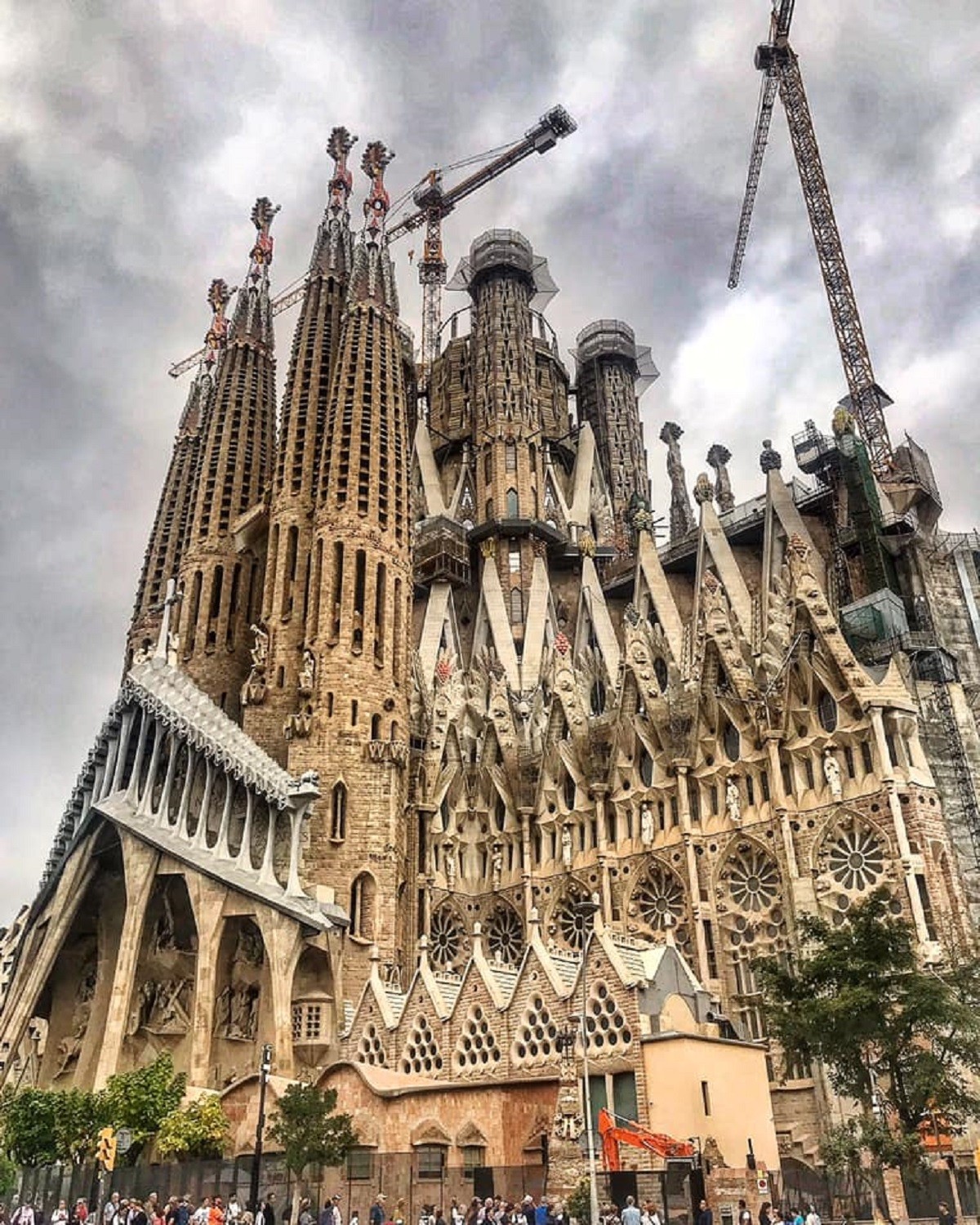 Sagrada FamiliaA Szent Család engesztelő templomaAz első követ 1882-ben helyezték el. A mai napig nem készült el teljesen. A 18 toronyból eddig 8 készült el. Átadását 2026-ra tervezik.
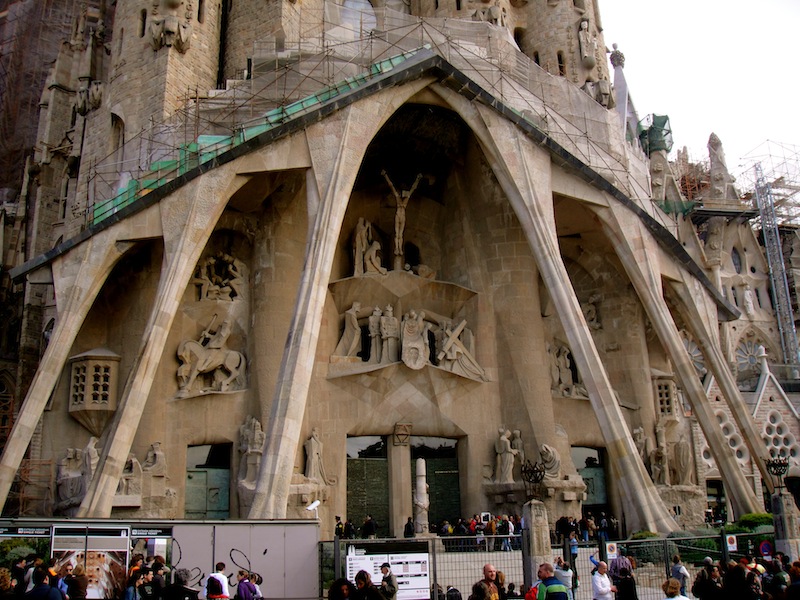 Stílusa a gótikát idézi
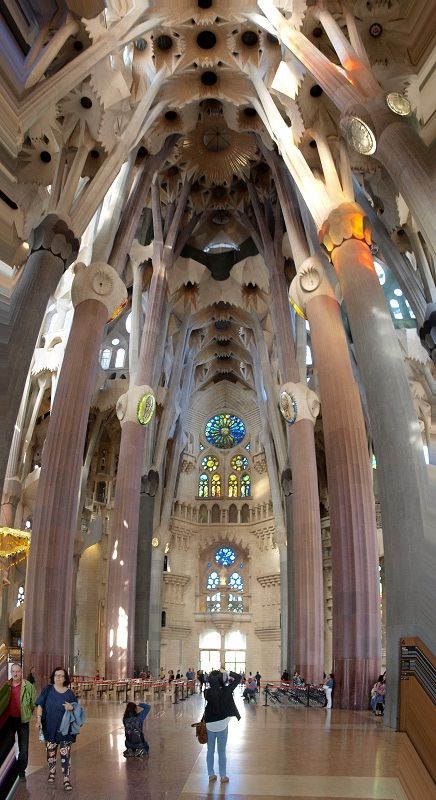 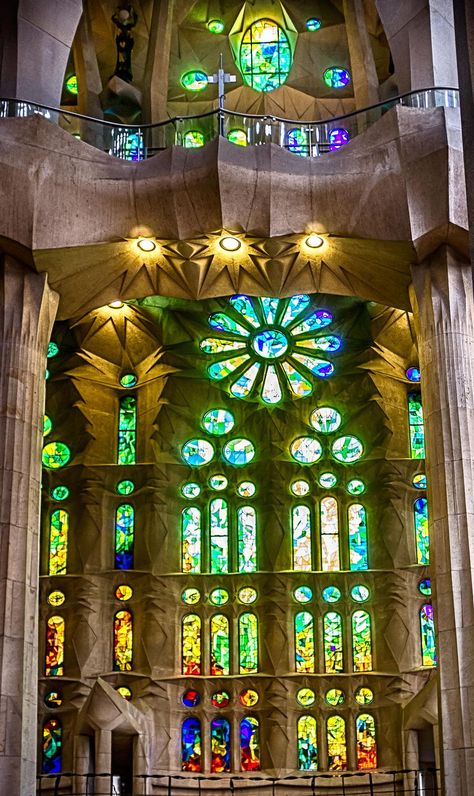 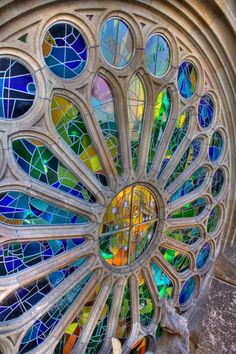